Research on Knowledge Distillation of Generative Adversarial Networks
Wei Wang, Baohua Zhang, Tao Cui, Yimeng Chai, Yue Li 
College of Computer Science, Tianjin Key Lab of Network and Data Security Technology, Nankai University
Proposed Method
Figure1
Proposed Method
Results
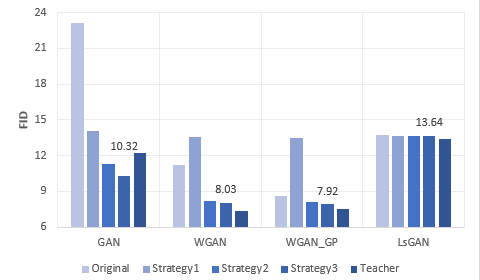 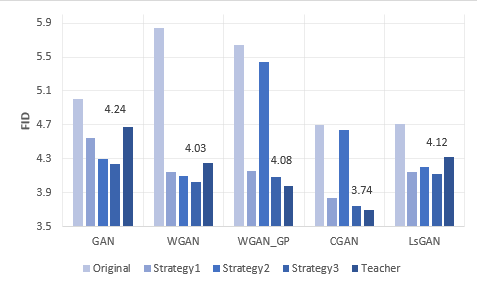 MNIST                                                                 CIFAR-10
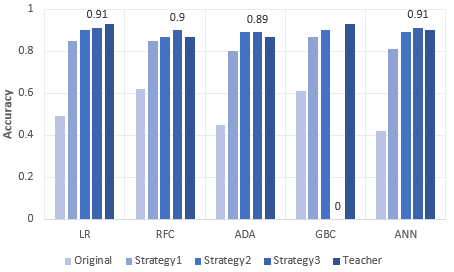 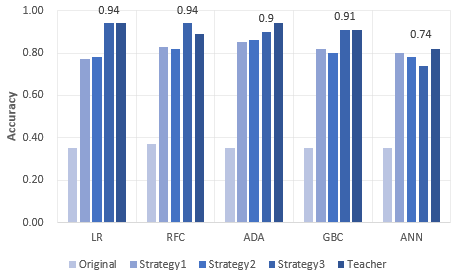 Figure2
Australian                                                                 Credit
Results
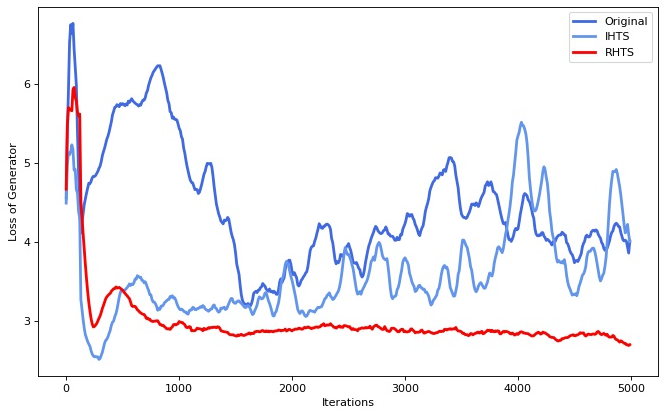 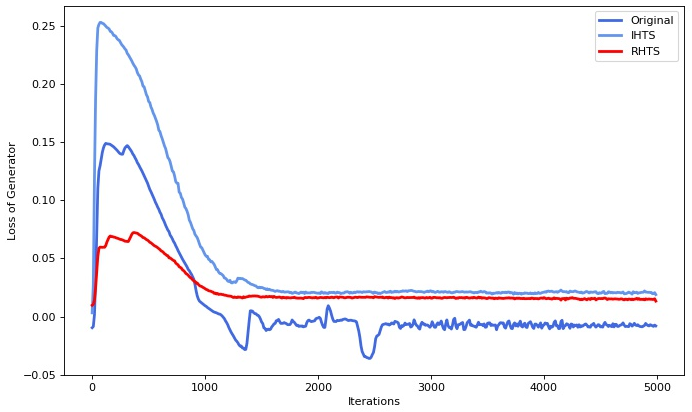 CGAN                                                                 WGAN
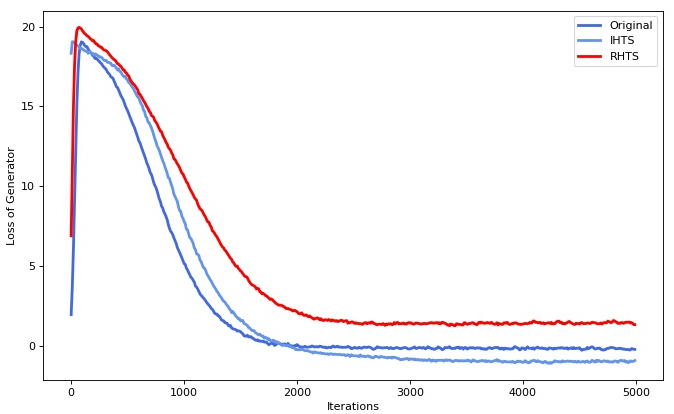 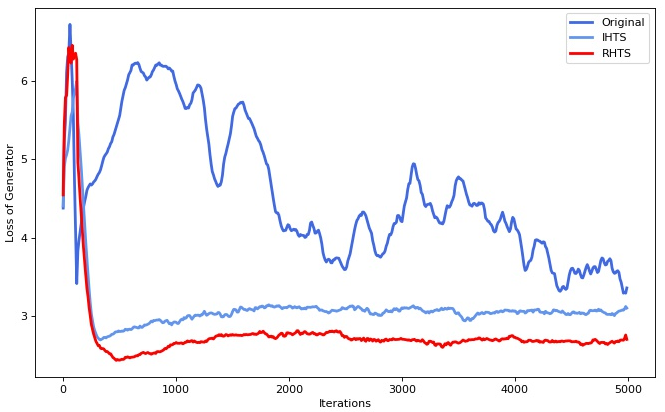 Figure3
WGAN-GP                                                                 LSGAN
Results
From Figure 2, we conclude that the three training strategies achieve the purpose of distilling the teacher network. On the four data sets, the performance of the Student network networks is better than the GANs trained by conventional way. The FID is lower by about 10%, and the Accuracy rate improved by about 50 percent. In the experiment, we also found that the compression strategies are also very robust to the adjustment of some hyperparameters, working under various hyperparameters. In some models, the performance of the student network even surpasses the teacher network, such as the GAN, WGAN and LSGAN models on the MNIST dataset and the WGAN model on the CIFAR-10 dataset.

  Comparison of the three strategies. It can be concluded from Figure 3 that RHTS is the best. Among the multiple GANs models on the four data sets, the performance of the student network distilled by RHTS is better than STOS, IHTS. In experiments, we also found that the student network with RHTS compression has greater stability and hardly collapsed. This is consistent with our expectations in the theoretical part. 

Stability. It can be seen from Figure 3 that the loss of the student generator trained with IHTS and RHTS are smoother than the generator trained with the conventional method. And the final convergence point is lower. In the experiment, we found that the student network trained with IHTS and RHTS basically does not experience model collapse, and GANs trained in the conventional way are more likely to collapse.